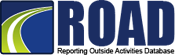 Training 2014
USF Health Office of Faculty Affairs
USF Regulations/Policies for Outside Activity
University Regulation: 10.107 Faculty Ethical Obligations: Conflicts of Interest and Outside Employment; Employment of Relatives; Seeking or Holding Public Office (eff. 10/5/03, rev. 04/03/14)
USF System Policy 0-027: Florida Code of Ethics for Public Officers and Employees; Compliance and Disclosure (eff. 04/03/14)
USF Health: Conflict of Interest Policy (eff. 03/17/03, rev. 06/01/08)
Basic Information
Faculty Members engaging in a compensated activities, or activity that may create a conflict with their USF employment
MUST REPORT such activity
PRIOR TO engaging in the activity 
USF Health Faculty use the ROAD system. Icon is found on the lower left of the Faculty Affairs Homepage: http://health.usf.edu/facultyaffairs/index.htm
Outside Activities Steps
Identify Outside Activities
Submit Request in ROAD
Receive Conference Request/Questions or Approval
Answer Conference Questions or Submit Other Items*
Disclosures for Grants*
* If needed
1. Identify Outside Activities
Outside Activity: any employment, private practice, private consulting, teaching, research, service on boards or commissions, or any other activity, compensated or uncompensated, which is not part of the employee’s assigned duties and for which the USF System does not provide compensation.
1. Identify Outside Activities
Is the faculty member compensated by an outside source?
Even if unpaid, is it or could it appear to be a conflict of interest or commitment with USF employment?
Is it part of the faculty member’s USF Health Assignment?
1. Identify Outside Activities
Compensation means any salary; honorarium; benefits; services; fees; milestone payments; bonuses; equity interests and royalties; proprietary interests; warrants; grant funding; corporate underwriting; patent, trademark, copyright or license agreements commissions; payments; gifts; real property; the use of real property; tangible or intangible personal property; the use of tangible or intangible personal property; preferential rates or terms on a debt, loan, goods or services; or anything of value.
1. Identify Outside Activities
Conflict of Commitment means a conflict of interest with University employment that primarily relates to issues of time allocation.
Business Activity means activity outside your normal USF location that is within the assigned duties (e.g. annual meetings of a national association)
1. Identify Outside Activities
Different Types
No Activity (Must report 1x at beginning of FY)
One Time Event (1 Report)
Ongoing, Regular (1 Report per year)
Ongoing, Irregular (1 Report for every event)
Stand-by/Tentative (See No Activity)
2. Submit Request
How soon do you have to report?
Aim for at least 2 weeks before to allow for processing and review in ROAD



Better if submitted as soon as the faculty member knows about the activity
[Speaker Notes: 3.88d until 1st tier conferences or approves.]
2. Submit Request
http://health.usf.edu/facultyaffairs/ 
Bottom left side under sidebar
Login: Faculty member’s HSC-ID
	e.g. jdoe21
Completed by faculty   only – no password   sharing
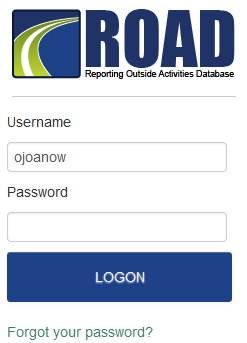 2. Submit Request
If nothing to report as of July 1 then select N/A (from Employer Category)and form will auto-complete. Click on Submit button.
If have activity to report select from: Employer Category and Employer Name menus.
If you are getting money from a source other than USF, the name of that entity/person is what is reported as the Employer Name in the on-line form. Should not be USF, unless attending a conference as Business Activity.
2. Submit Request
Funding Source
Who is paying the faculty member?
Should not be USF, can be HPCC/CAMLS
Identify by name of entity/person
Not “Various” companies or law firms
Depending on type of company, this information might be available from the company directly to public based on federal involvement with these companies.
2. Submit Request
Start Date and End Date
Not to exceed one fiscal year      (July 1 – June 30)
Hours per week
Extrapolates to (hours) * (# of weeks)
With update to system should now be able to report < 1 hour/week
2. Submit Request
Equipment Use
Check box if using USF equipment
E-mail, computer, phone, conference room
Waive Patent Rights
Answer “No” if not a contract requirement
If required by a contract from outside employer (not USF), then answer “Yes”.
If “Yes”, goes to USF Office of Research Patents & Licensing for approval first
Also called Intellectual Property Rights
3. Receive Conference Request or Approval
After submitted Supervisor can accept, seek a conference, ask questions or deny
Conference request will result in e-mail notice to Faculty Member
usually because entered incorrectly or unclear
Provide to  conference requestor
Answer questions, if asked—in ROAD
Clarifying information
Ensure  leave is submitted correctly
ROAD Cancellation feature
Faculty members can cancel an activity:
	- prior to the activity occurring 
	- and up to midnight of the first day of the 		event or activity
Cancellations after midnight of the first day can be done through a request to OFA
ROAD has no edit feature after hitting the submit button
3. Receive Conference Request or Approval
Faculty Member can sign in to see old requests to check status.




Note: Actions are in reverse chronological order, and individual reports can be printed out
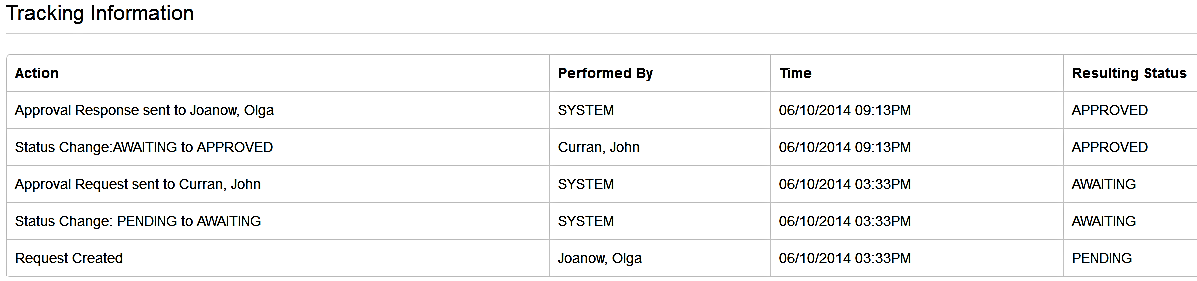 4. Submit Other Items
If activity or travel time occurs during work hours or on either side of “lunch hour” must use annual leave
Leave Request, unless after 5:00 pm or weekend days
Annual Leave (ALT) or Business Leave
Clinic Cancellation (if applicable)
Use department process
5. Disclose for Grants
A report can be printed out and attached to a grant proposal which requires disclosure of outside activity
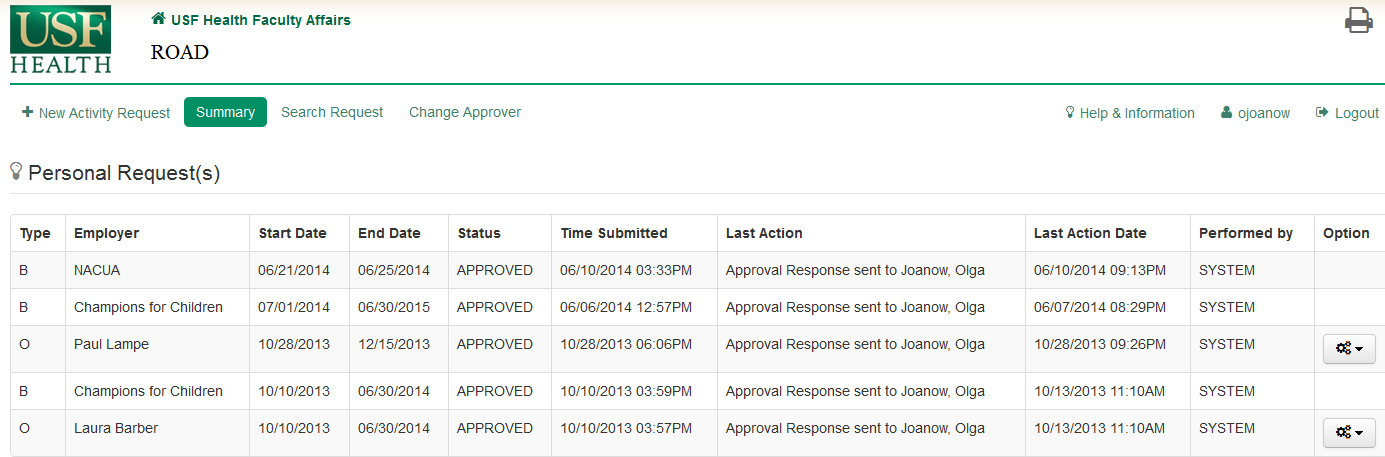 ROAD 3.0
Training through IT if sufficient interest
New “self-complete” option for Employer and funding source
Conference request that are unanswered will be denied by the system in 14 days
Improved language on some questions and refined routing logic 
New Action Area for Chairs
Additional opportunity to refine data
Learn More
USF Regulation 10.107 http://generalcounsel.usf.edu/regulations/pdfs/regulation-usf10.107.pdf 
USF Policy 0-027 Florida Code of Ethics: http://generalcounsel.usf.edu/policies-and-procedures/pdfs/policy-0-027.pdf 
USF Health Guidelines Conflict of Interest http://health.usf.edu/facultyaffairs/ConflictOfInterest.htm
Learn More—Cont’d
Pharmaceutical and Device Manufacturer Relationships (MCOM) Policy 9.019 http://generalcounsel.usf.edu/regulations/pdfs/regulation-usf9.019.pdf 
USF System Research Conflicts Policy 0-309 http://generalcounsel.usf.edu/policies-and-procedures/pdfs/policy-0-309.pdf 
Standards of Conduct for State Employees  (State Statutues) http://www.leg.state.fl.us/statutes/index.cfm?App_mode=Display_Statute&Search_String=&URL=Ch0112/SEC313.HTM&Title=-%3e2006-%3eCh0112-%3eSection%20313#0112.313